اختلال وسواسی-اجباری و اختلالات مرتبط با آن
اختلال وسواسی – اجباریObsessive-compulsive disorder
وسواس : عبارت است از یک فکر تصویر ذهنی میل ناخواسته و مکرر که فرد آن را نارحت کننده و غیر قابل کنترل میابد.
این افکار اغلب شکل آسیب رساندن یا رنج دادن به خود یا فردی مهم در زندگی دارند. 


اجبار : عبارت است از یک رفتار فیزیکی یا عمل ذهنی تکراری و مداوم که فرد احساس میکند مجبور است آن را انجام دهد تا اضطراب ناشی از افکار وسواسی را کم کند.

اعلام رسمی ابتلای فرد به اختلال: هنگامی که وسواس ها و اجبارها رنج شدید ایجاد کنند-وقت گیر باشند-زندگی عادی فرد را به شدت مختل کنند. 
مهمترین موارد کامپالژن ها مربوط به چک کردن و شستن افراطی هستند...
شیوع : معمولا تدریجی است و بیشتر در اوایل نوجوانی یا اوایل بزرگسالی پس از یک رویداد استرس زا ظاهر میشود.مردان در سنین پایینتر(25%) و زنان در بزرگسالینرخ شیوع در آمریکا 1.2% و در سطح جهانی 1.1% تا 1.8% است نسبت ابتلای زنان به مردان بیشتر است.
عوامل بیولوژیک :
میتوان شروع این اختلال را با آسیب شدید مغزی یا تورم مغزی مرتبط دانست
در برخی از انواع این اختلال نوعی نقص نورو فیزیولوژیک وجود دارد.این نقص باعث میشود تا درباره درست انجام شدن همه کارها تردید بوجود آید.
مناطق مغزی مهم در بوجود آمدن تردیدها «مناطق پیشانی» و «عقده های پایه» هستند.
فرضیه نقص یا کمبود سروتونین در این دسته عوامل مطرح شده است .
عوامل پسیکولوژیک :
1)نقص در حافظه:
افراد مبتلا:
-در حافظه کلی نقص دارند
-به معتبر بودن حافظه خود شک دارند
-نمیتوانند خاطرات مربوط به اعمال واقعی و خیالی را از هم جدا کنند

2)احساس دانستن:
افراد مبتلا در احساس درونی دانستن نقص دارندچون از درون خود پیامی حاکی از تکمیل شدن یا کافی بودن اعمال و رفتارها دریافت نمیکنند نمیتوانند جلوی رفتار و افکار خود را بگیرند.

3)مسولیت اغراق آمیز:
این افراد فکر میکنند افکار وسواسی آنها احتمالا عواقب بدی خواهد داشت این طرز فکر اضطراب شدید در آنها بوجود خواهد آورد برای جلوگیری از این اضطراب رفتارهای اجباری را پیش خواهد گرفت
قبول این باور که فرد میتواند باعث رویدادهایی با عواقب منفی شود یا قادر است از وقوع آن رویداد پیشگیری کند.
4)سرکوب افکار:
افراد مبتلا افکار مزاحم را رنج آور میدانند به همین دلیل به شدت آنها را سرکوب میکنند
سرکوب فعالانه افکار باعث میشود این افکار بعد از پایان دوره سرکوب با فراوانی بیشتری روی دهند
که باعث یک حالت هیجانی منفی شدید میشود و در نتیجه فکر منفی با آن حالت منفی هیجانی تداعی میشود.در آینده هر وقت آن حالت هیجانی منفی روی دهد احتمال بروز افکار مزاحم بیشتر میشود.

5)تکرار مداوم و نقش مود :
«فرضیه-مود-به عنوان-اطلاعات ورودی» :
طبق این فرض افراد مبتلا به رفتارهای اجباری خود ادامه میدهند زیرا:
-برای فعالیت کامپالژنی از قانونی به نام  «اصل توقف» استفاده میکنند که میگوید انها فقط باید زمانی فعالیت خود را متوقف کنند که مطمئن شوند تکلیف خود را کامل انجام داده اند.
-زمانی تکلیف را انجام دهند که در یک حالت خلقی و روانی منفی قرار میگیرند. 
طبق این نظریه افراد از مود کنونی خود به عنوان اطلاعات استفاده میکنند تا معلوم شود که آیا به معیار سفت و سخت خود در اصل توقف دست یافته اند با خیر؟
درمان اختلال وسواسی اجباری :
neurosurgeryو  دارو درمانیCBT روان درمانی شناختی رفتاریERP روان درمانی
ERP روان درمانی
مزایای جلوگیری از رفتار های کامپالژنی :

-به درمانجو یاد میدهد که ارتباط بین وسواس ها و رنج مرتبط با آنها را نادیده بگیرد.
-رفتارهای همیشگی و تکراری را که میتواند اضطراب را به شیوه منفی تقویت کند از بین ببرد.
-بی اعتبار کردن باورهای غلط و مزاحم.
روان درمانی شناختی-رفتاری :
تاکید بر تغییر باورهای غلط درباره ترس ها و افکار و اهمیت کارهای تکراری دارد.

باورهای غلطی که مورد تاکید قرار میگیرند: 
1)ارزیابی مسولیت 
2) اهمیت زیاد از حد افکار
3)بیش از حد بزرگ دانستن خطر
neurosurgeryو  دارو درمانی
بیشترین داروهایی که تجویز میشوند :سروتونین-بازدارنده های باز جذب آگونیستی و باز جذب سروتونین هستند.

داروهای ضد افسردگی در مورد برخی سمپتوم ها اثربخشی دارند ولی فقط زمانی که اختلال با افسردگی کاموربید است مفید هستند.

نوروسرجری زمانی استفاده میشود که درمان های دارویی یا پسیکولوژیک مفید نباشند.
«سینگولوتومی» رایج ترین روش نوروسرجری میباشد که در آن جراحان برخی سلول های واقع در سینگلوم نزدیک جسم پینه ای را از بین میبرند.
اختلال بادی دیسمورفیکbody dysmorphic disorder
این اختلال از فصل اختلالات شبه جسمی در نسخه قبل به فصل وسواس فکری عملی آمده است.**
نوعی اختلال روانی است که در آ« فرد به شدت نگران یک نقص بسیار کوچک یا خیالی در خود است و دایما به آن فکر میکند.
تفکر درباره نقص های جسمی آنقدر شدید است که باعث نابسامانی در سایر زمینه های زندگی فرد میشود.
اشتغال ذهنی دایمی درباره نقص های فیزکی ظاهری منجر به فاجعه انگاری آن ویژگی ها میشود.

اختلالات کاموربید:
1- اختلال خورد و خوراک
2-اختلال وسواس اجبار
3- فوبی اجتماعی
4-کنترل امیال
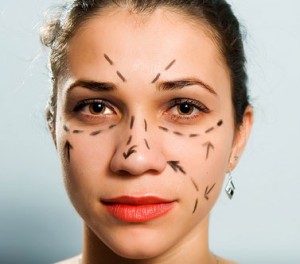 برای پیشگیری و از بین بردن رفتارهای نامطلوب افراد مبتلا از روش های زیر استفاده میکنیم:
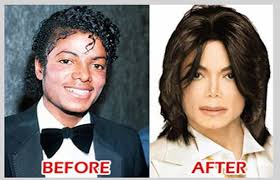 اختلال احتکارhoarding disorder
-افراد مبتلا به اختلال احتکار به طور افراطی اشیا و اموال را جمع آوری میکنند و نمیتوانند یا نمیخواهند انبوهی از اشیا را که ظاهرا بی فایده اند دور بریزند.
-این اختلال باعث میشود فرد در معرض بیماری های جسمی-پایین آمدن عملکرد-فشار مالی و اقتصادی قرار گیرد و همچنین در روابط میان فردی هم اثر منفی میگذارد.
-شیوع این اختلال در آمریکا و اروپا حدود 2 درصد گزارش شده است.همچنین این اختلال در مردان بیشتر بوده و  و بزرگسالان مسن 3برابر بزرگسالان جوان است.


انواع فرعی اختلال احتکار:
1-احتکار کتاب 
2-احتکار حیوانات 
3-احتکار اطلاعات
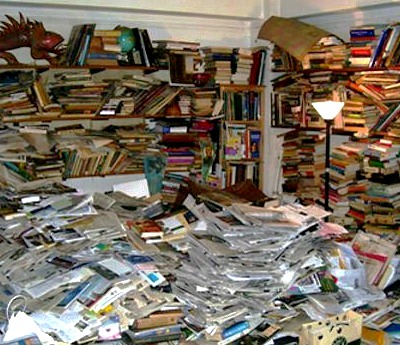 احتکار کتاب : عبارت است از جمع آوری یا احتکار کتاب تا حدی که روابط اجتماعی یا سلامت فرد به خطر افتد
فرد کتاب هایی را نگه میدارد که اصلا به دردش نمیخورد یا از یک کتاب چندین نسخه میخرد.

احتکار حیوانات:  فرد مبتلا تعداد زیادی حیوان در خانه خود نگه میدارد بدون آنکه بتواند خانه خود را تمیز کند یا به حیوانات خوب رسیدگی کند.
این افراد به شدت به حیوانات علاقه دارند و نمیتوانند آنها را رها کنند.

احتکار اطلاعات : فرد مبتلا مقادیر زیادی اطلاعات از اینترنت دانلود و سیو میکند .این افراد هر چه به دستشان میرسد را میخواهند نگه دارند.
اطلاعاتی را نگه میدارند که شاید هرگز به آن رجوع نکنند
این اختلال باعث اختلاف در روابط میان فردی میشود و در عملکرد اجتماعی-تحصیلی یا شغلی آنها اختلال ایجاد میکند.
درمان اختلال احتکار :
CBT درمان شناختی رفتاری 
 مصاحبه انگیزشی
کاهش آسیب به جای کاهش سمپتوم
گروه درمانی
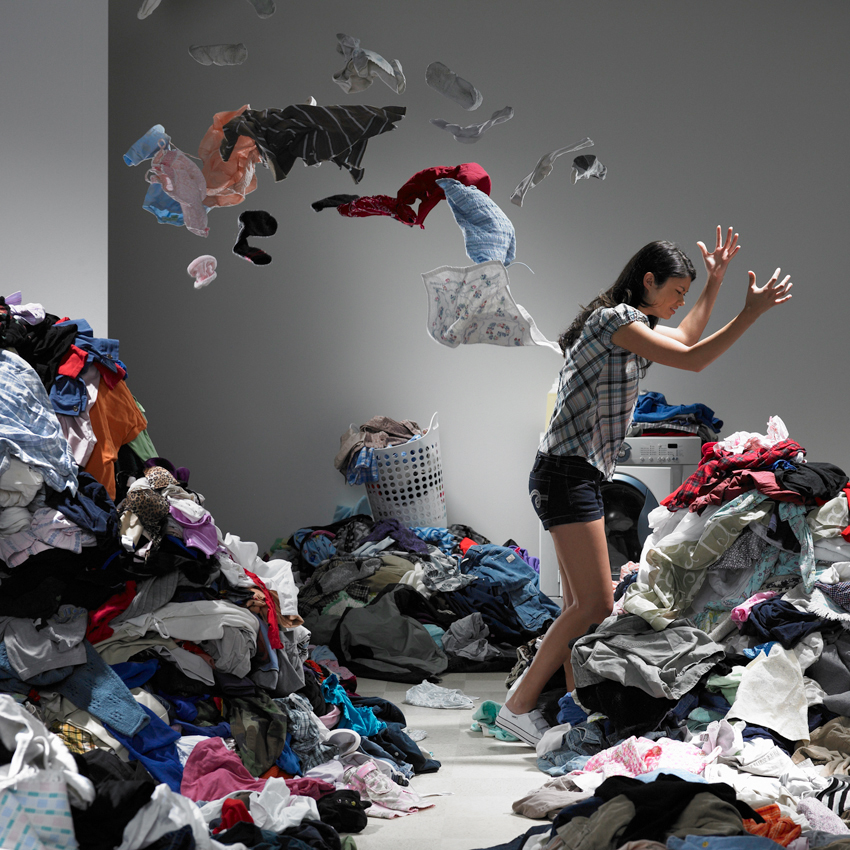 CBT درمان شناختی رفتاری 
       در این درمان روان درمان گران کارهای زیر را انجام میدهند :
       1-به کمک درمانجو علت نیز شدید به جمع آوری و احتکار اشیا را کشف میکند
       2-به او یاد میدهد چگونه اشیا را منظم و مرتب کند
       3-به او مهارت  های تصمیم گیری یاد میدهد
       4-به کمک یک فرد حرفه ای یا خود شخص وسایلی که مورد نیز نیستند را دور میریزد
       5-به او مهارت های ریلکسیشن را یاد میدهد   
       6-برگزاری جسلات گروه درمانی و خانواده درمانی 
       7-در صورت لزوم ارجاع برای بستری شدن 
      8-هر چند وقت یک بار درمانجو را ویزیت میکند
اختلال مو – کندنTrichotillomania
فرد مبتلا یک میل اجباری برای کندن موی خودش دارد طوری که این موضوع باعث میشود قسمتی از سرشان کم مو یا طاس شود.
اختلال معمولا بین 9 تا 13 سالگی شروع میشود.
شوع اختلال در زنان بیشتر است.
اختلالات کاموربید : اضطراب – افسردگی- وسواس اجباری
علل اختلال مو – کندن :
رویکرد نوروکوگنتیو
برخی اعتقاد دارند مو کندن مثل یک تقویت کننده مثبت عمل میکند و پس از تجربه کردن یک تنش با کندن موی خود احساس آرامش میکنند

درمان اختلال مو-کندن:
 آموزش معکوس سازی عادت 
بایو فیدبک
هیپنوتیزم
دارو درمانی
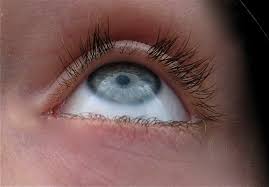 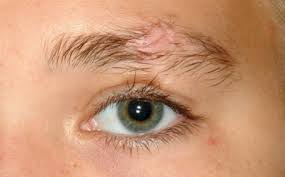 اختلال پوست - کندن :این اختلال در نسخه قبل در بخش اختلالات کنترل تکانه ای قرار گرفته بود.
فرضیه های موجود برای علل اختلال پوست کندن :
1-اختلال را نوعی مکانیسم مقابله ای برای کنار آمدن با سطوح بالای برانگیختگی یا استرس و همچنین واکنش فرد یه استرس را ضعیف یا ناقص توصیف میکند.
2-رفتار های پوست کندن نتیجه خشم واپس رانده شده است نسبت به والدین بیش از حد سخت گیر
3-بین دوپامین و میل کندن پوست رابطه وجود دارد
4-کوکائین-مت آمفتامین و آگونیست های دوپامین باعث احساس فورمیکیشن میشوند  و فرد به اشتباه احساس میکند چیزی زیر پوستش را میرود.
درمان اختلال پوست – کندن
دارو درمانی
 رفتار درمانی
دارو درمانی :
 ها SSRI
آنتاگونیست های اوپیودی
گلوتامات ها 

رفتار درمانی :
 3روش وجود دارد :
1- به بیمار اطلاعات جامع و کاملی در مورد اختلالش داده میشود. تلاش میشود رفتار بیمار تغییر کند.
2-به محض این که فرد احساس مکند میخواهد پوست خود را بکند باید کار دیگری انجام دهد.
3-استفاده از تنبیه